FOR ONLINE PUBLICATION ONLY
Chart i: Patient reported usability: mean, median and interquartile range (IQR) of responses for each question of the “mHealth App Usability Questionnaire (MUAQ) for Standalone mHealth Apps Used by Healthcare Patients”.
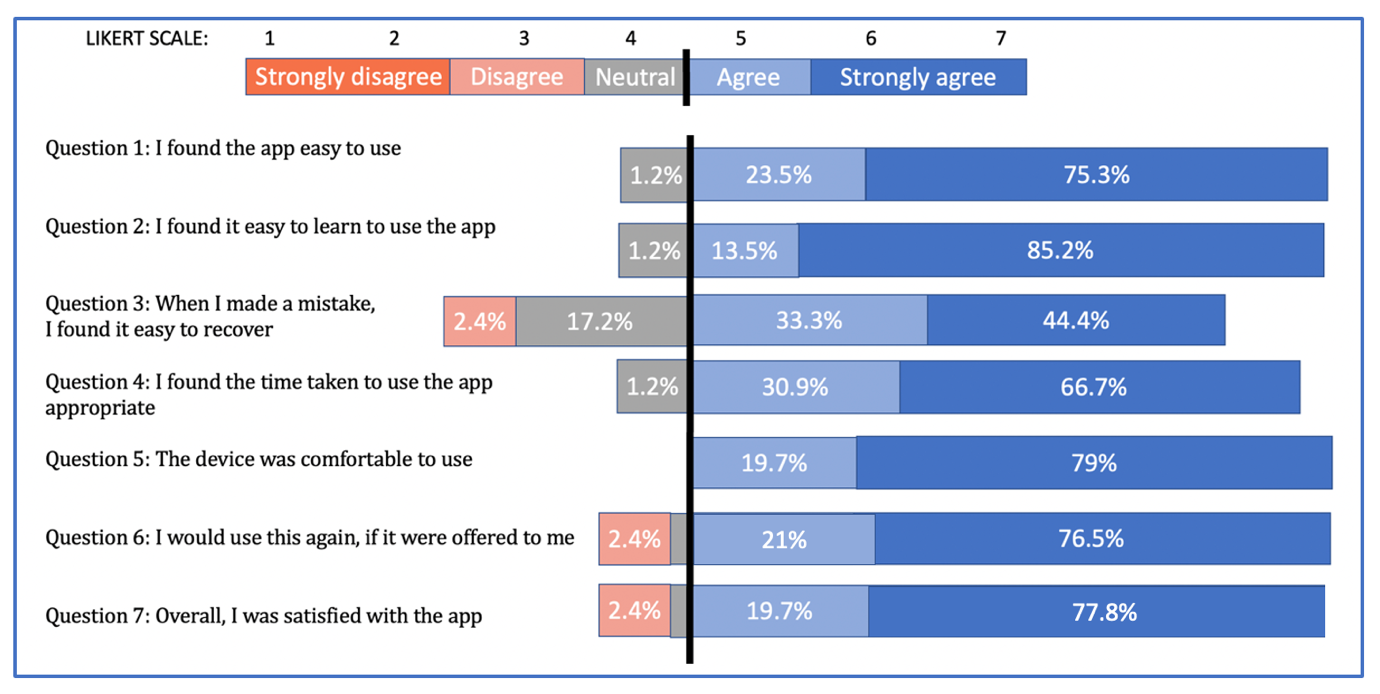 Chart ii: Clinician reported usability proportion of responses for each question of the “mHealth App Usability Questionnaire (MUAQ) for Standalone mHealth Apps Used by Healthcare Providers”.
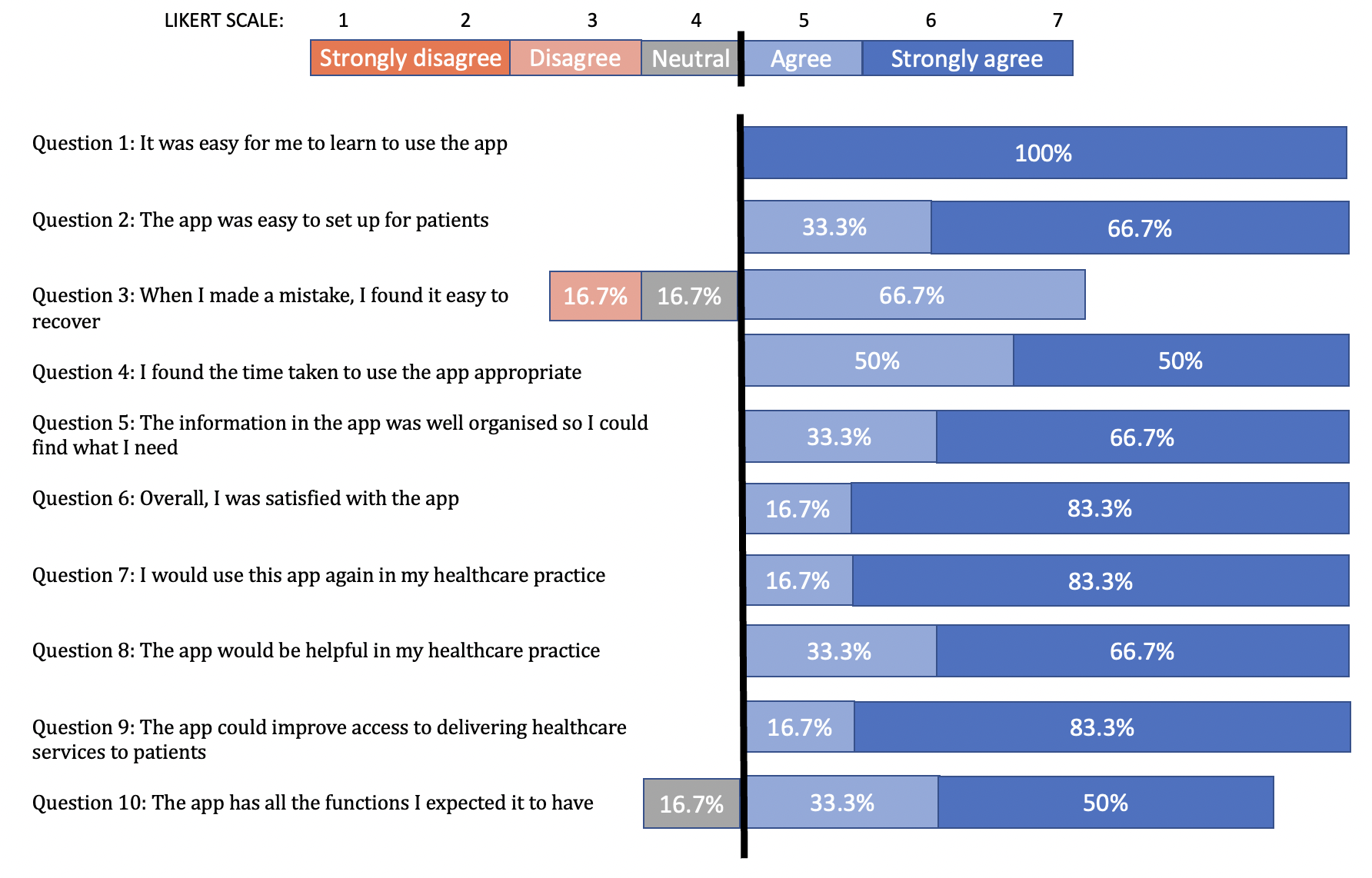 Chart iii: Bland-Altman plot and agreement limit – 500Hz and KEY
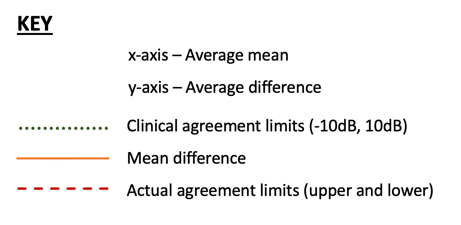 Chart iv: Bland-Altman plot and agreement limit – 1kHz
Chart v: Bland-Altman plot and agreement limit – 2kHz
Chart vi: Bland-Altman plot and agreement limit – 4kHz
Chart vii: Bland-Altman plot and agreement limit – 8kHz